Муниципальное бюджетное образовательное  учреждение 
средняя общеобразовательная школа №1



 проект 

 «Родники Нижегородской области

Номинация :
 « Лучшее обустройство родника и прилегающей территории»




Адрес: 606650
Россия, Нижегородская обл.
г. Семёнов,
ул. Р.Советов, д.1 а
 


Исполнитель: Горячева Л.П.






г.Семёнов , 2013 год
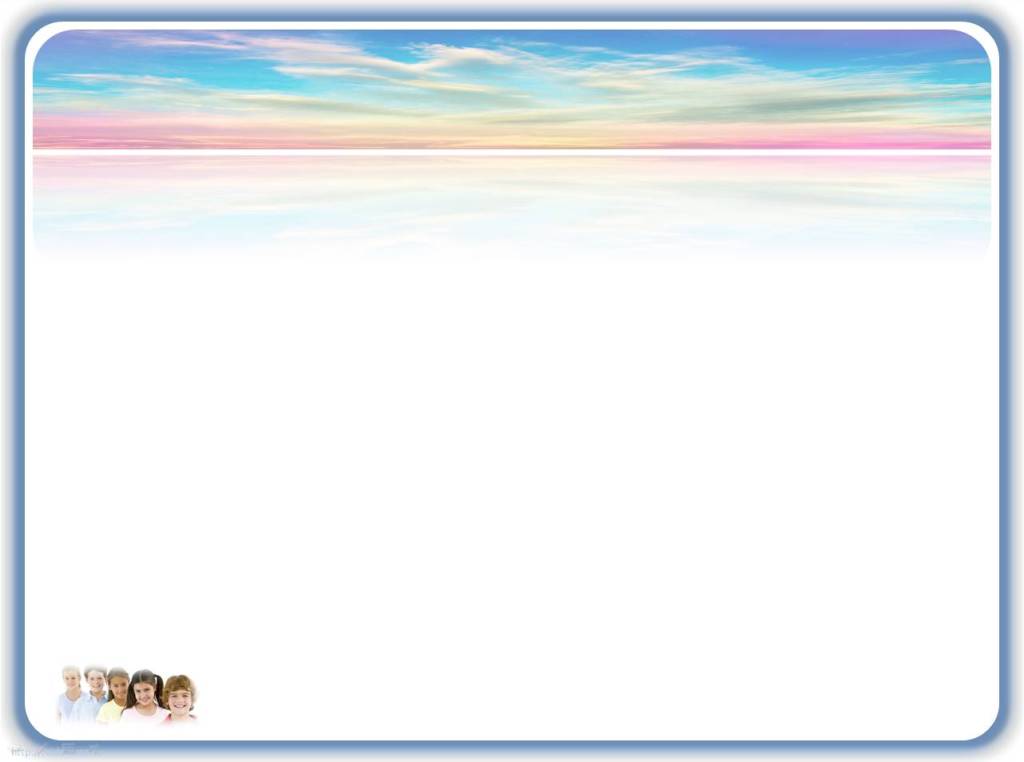 Родник  «Золотой»
Как источник питьевой воды известен с 1957 года.  Местные жители Н.И.Горишин и С.И.Гришина впервые занялись его благоустройством. Это было примитивное сооружение – деревянная бочка. Благодаря районному конкурсу «Живи родник», действующего с 1990 года, был оборудован – появился кампаж, укрытие в виде домика. Обновлён в 2009 году.
Родник «Золотой» питает речку Ломовку. Пользуется питьевой водой население близлежащих домой, но и  жителям других микрорайонов города родниковая вода пришла по вкусу. 
Родник незамерзающий. В крещенские дни освещается, поэтому скапливаются очереди за святой водой. Есть поверье: «Родниковая вода придаёт силы, укрепляет дух, залечивает раны.»  Её называют 
« живой», «волшебной», «святой». В неё наша сила, здоровье, бодрство духа и жизнелюбия. 
 Именно поэтому охрана родников, поддержание территории родника в чистоте – одна из главных задач ребят из детского объединения «Эспада»  средней школы №1. Ежегодно мы проводим большую работу: очищаем территорию родника «Золотой», приводим в порядок деревянное строение, проводим экологические занятия, беседы с местными жителями.
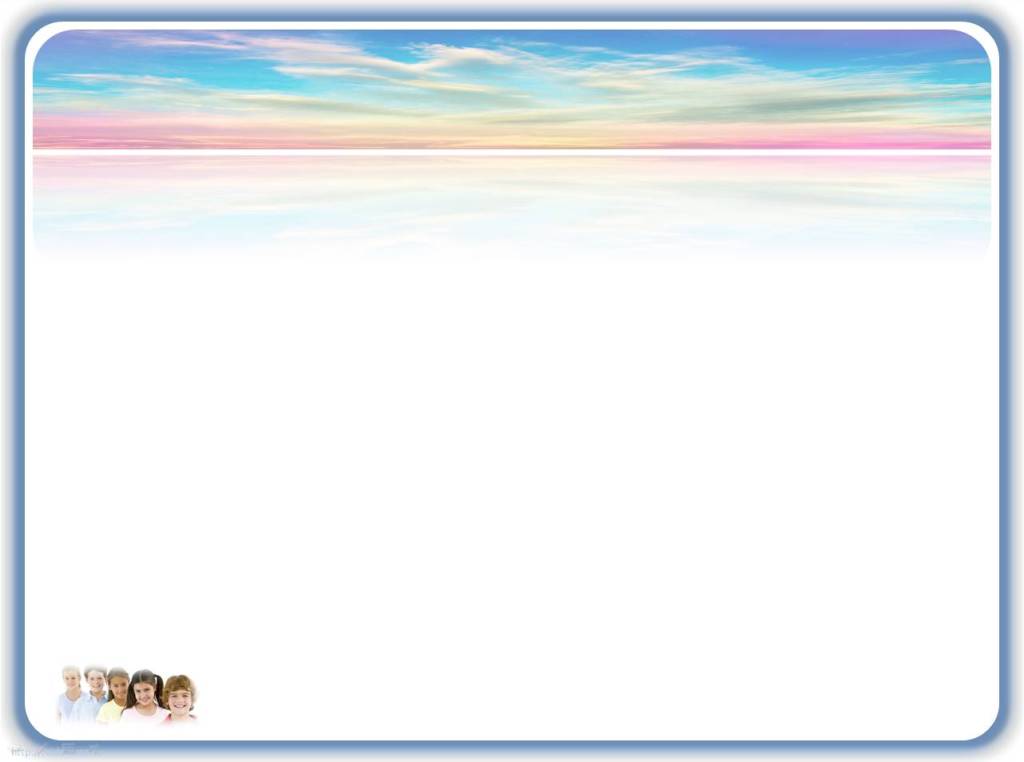 Система   экологической работы
Ежегодно одним из приоритетных направлений воспитательной работы нашей школы является экологическое воспитание подрастающего поколения. 2013 год - год охраны окружающей среды, поэтому данное направление стало приоритетным  в работе школы.  Особое внимание данному направлению уделяется в апреле – мае и во время летних каникул, ежегодно школа принимает участие в конкурсе «Дни защиты от экологической опасности» и экологической акции «Родник»В нашей школе уже на протяжении многих лет  активно функционирует кружок «Юный эколог», члены которого с большим удовольствием организуют экологические акции внутри школы, ведут просветительскую работу, осуществляют тесный контакт с экологическими организациями города и области.  Но, без привлечения общественности к проблеме защиты окружающей среды, экологическая обстановка остается напряженной, а экологические акции носят локальный характер.Поэтому  целью нашей работы в этом году стояло привлечение широких масс обучающихся и их родителей, а также местного населения к решению экологических проблем. К  решению столь непростой задачи мы решили подключить волонтёров. На базе школы 2 года работает волонтёрский отряд «Возрождение», в этом году приоритетным направлением их работы стало экологическое направление. Молодость, задор и энергия сделали С начальной школы все помнят фразу Атуана–де –Сент –Экзюпери: «Приведи в порядок свою планету» , и с удовольствием это делают. Под этим нехитрым девизом в школе прошли экологические акции:«Чистый школьный двор», «Школьный цветник», «Уютный уголок», «Мой чистый класс», «Цветы любимой школе», «Чистый родник», «Чистая река» Данные мероприятия охватывают всех обучающихся нашей школы и являются ключевыми  в воспитательной системе, каждому ребенку находится дело по душе и по силам. К данным акциям нередко присоединяются и родители, особенно активны родители первоклашек и выпускников, оставив о себе в родной школе добрую память.
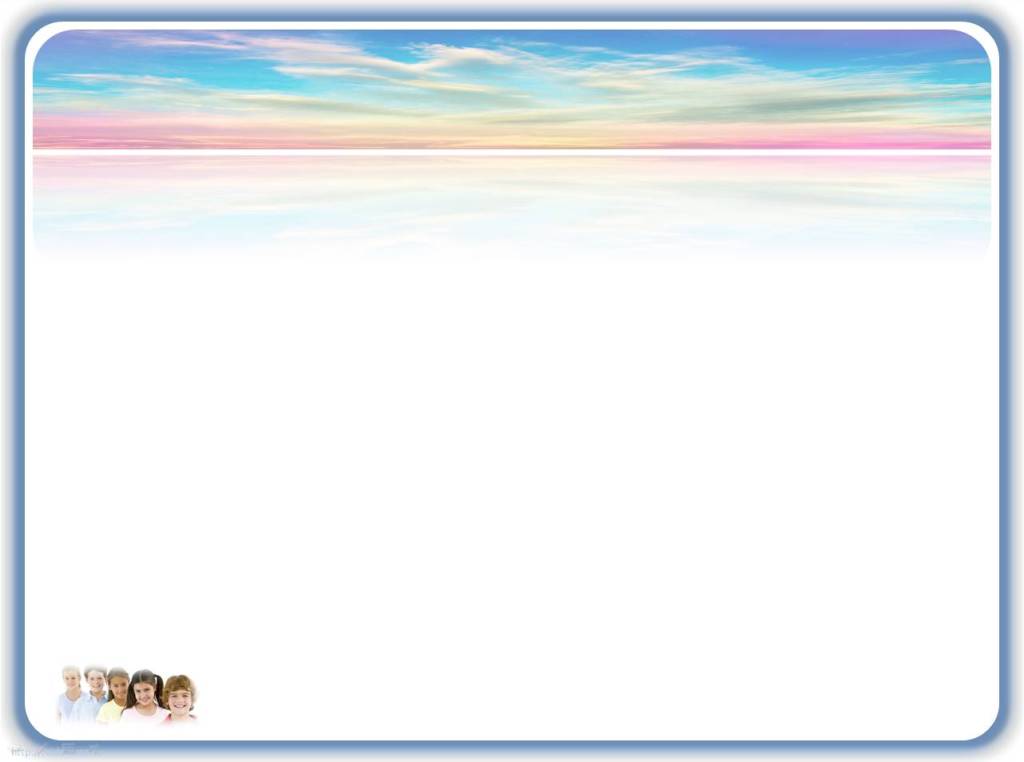 Планируемые результаты:
Повышение экологической культуры подростков
Ощутить практическую  направленность   экологической деятельности
Повышение гражданской активности, ощутить свою значимость для общества
Сделать свою «малую Родину» чище и прекраснее